HƯỚNG DẪN CHUẨN BỊ BÀI MỚI
1
DẤU HIỆU CHIA HẾT CHO 2 VÀ CHO 5
Dấu hiệu chia hết cho 2
2
Trong một đại hội thể thao có các đội và số người tham gia trong bảng sau:


1. Trong các đội đã cho, đội nào xếp được thành hai hàng có số người bằng nhau?
2. Số người ở các đội được chia thành hai hàng bằng nhau là số chẵn hay số lẻ?
3. Những số chẵn có chia hết cho 2 không?
4. Chữ số tận cùng của những số chẵn là những chữ số nào?
5. Vậy những số chia hết chia 2 có đặc điểm gì?
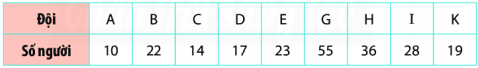 Dấu hiệu chia hết cho 5
3
1. Em hãy chọn các số chia hết cho 5 dưới đây:
10, 22, 15, 27, 33, 25, 19, 36, 95
2. Cho biết chữ số tận cùng của những số chia hết cho 5 mà em vừa chọn ở câu 1
3. Vậy những số chia hết cho 5 có đặc điểm gì?